Mini Project
Richmond Live Academy
Resources
Richmond Live facebook page
Richmond Live Instagram
Richmond Live Youtube channel
Richmond Live Twitter
Languages used for this
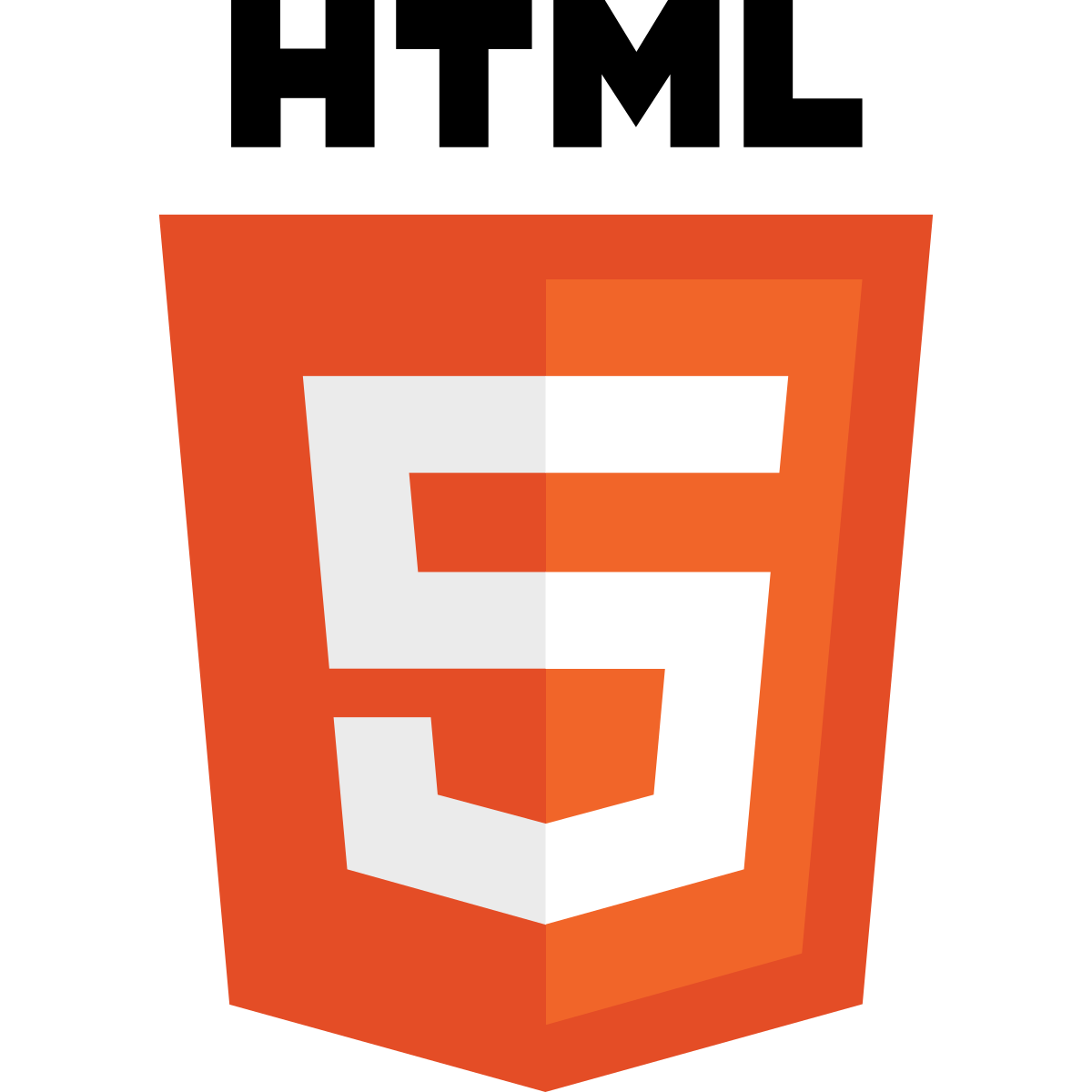 HTML 5
CSS 3

Bootstrap 4
Font Awesome
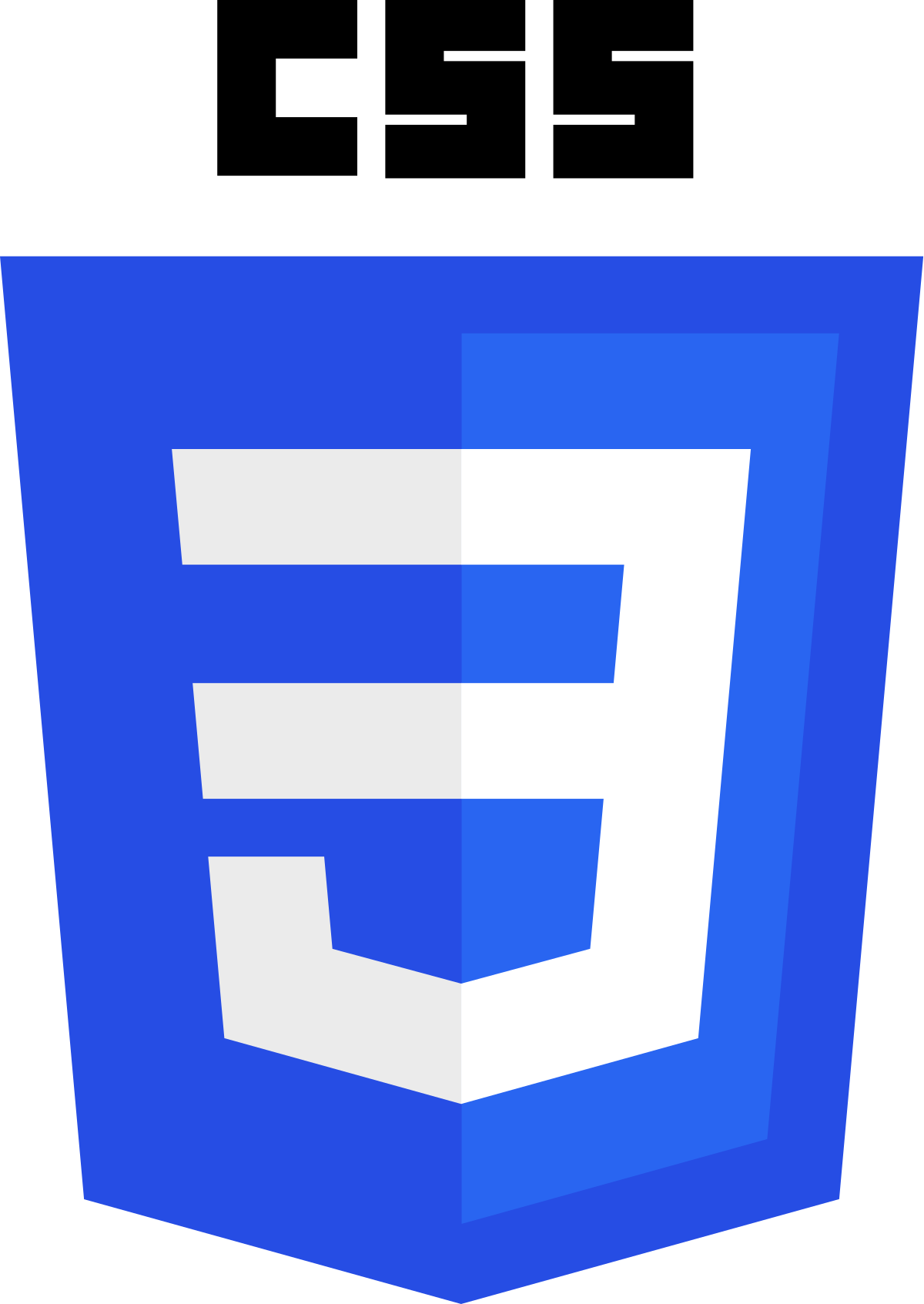 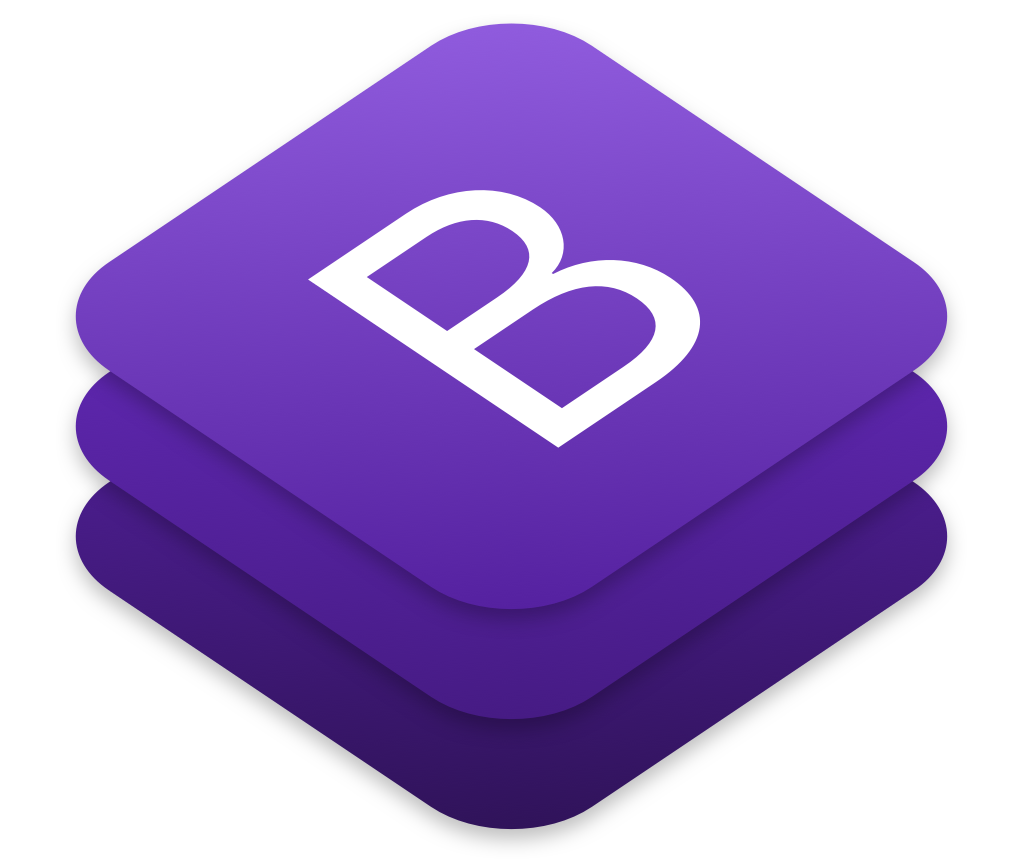 Home Page
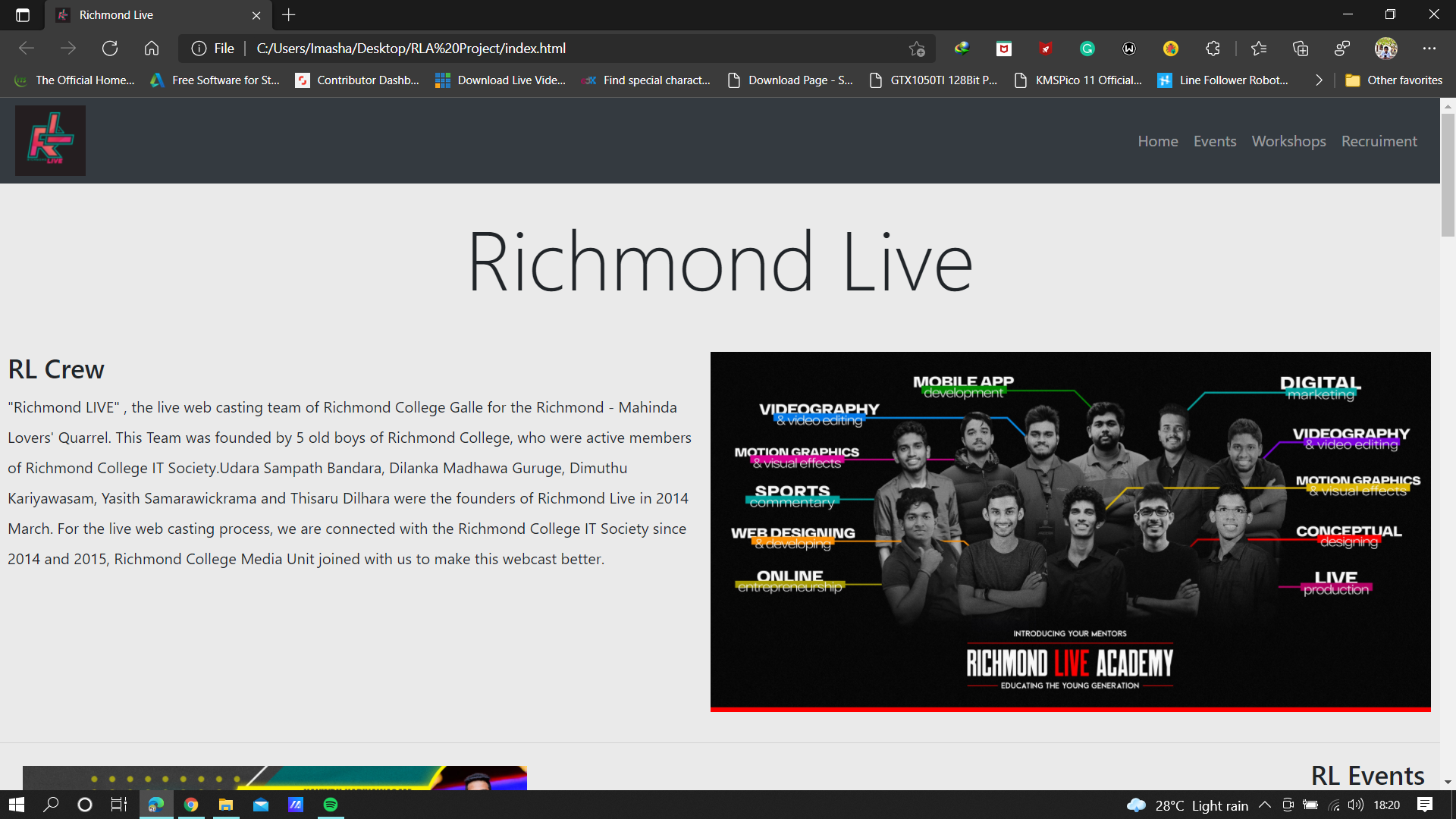 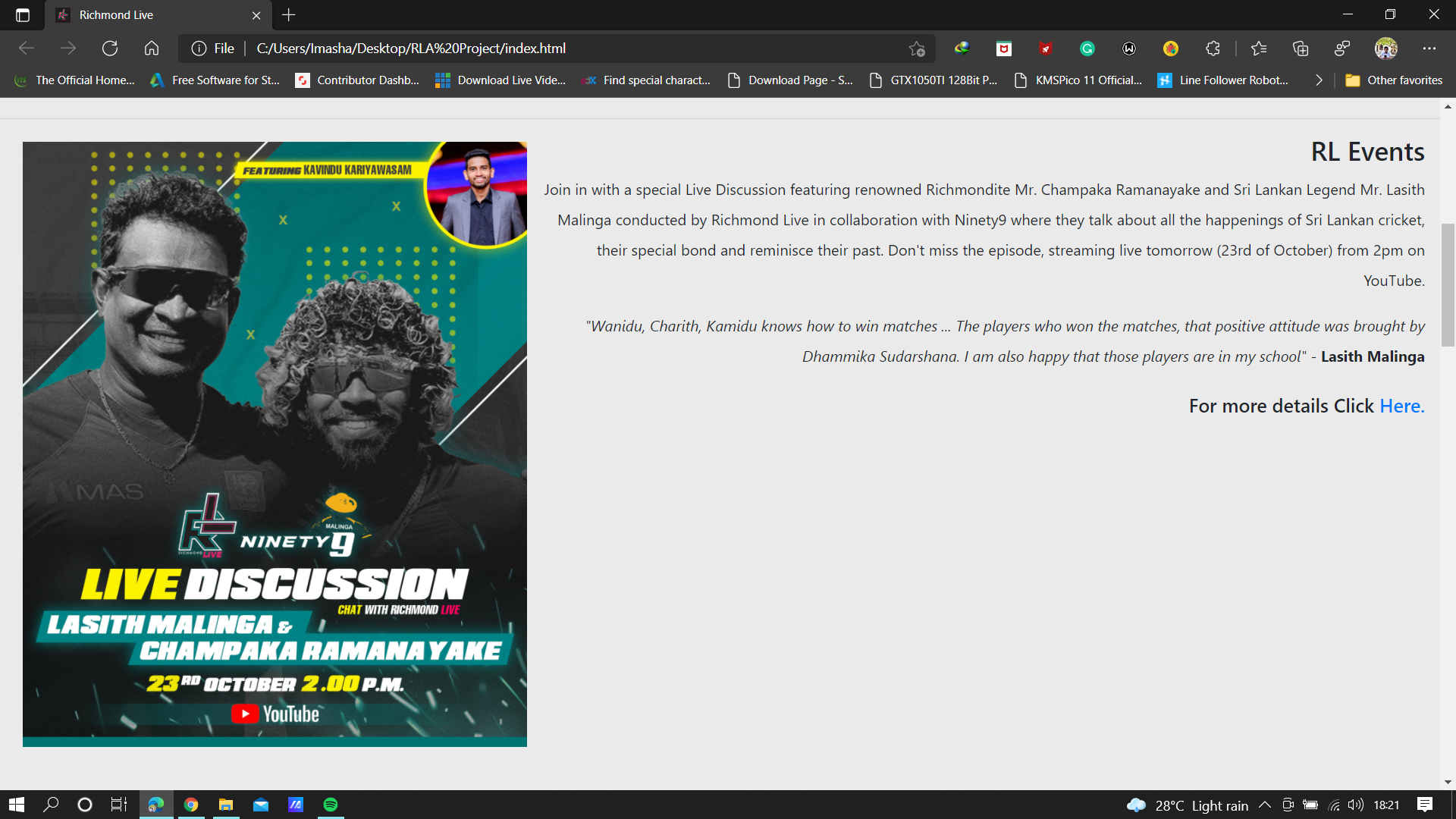 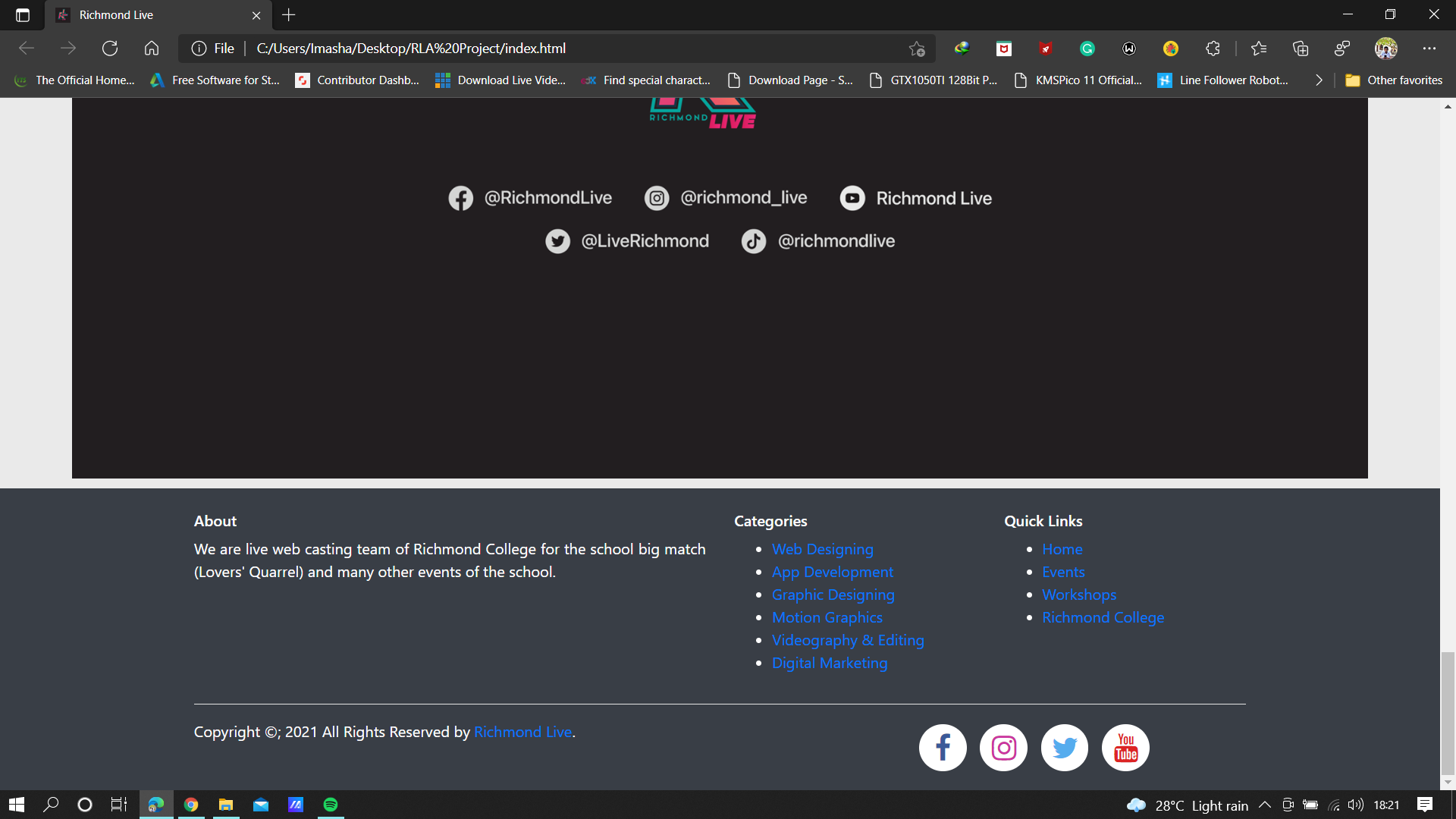 Event Page
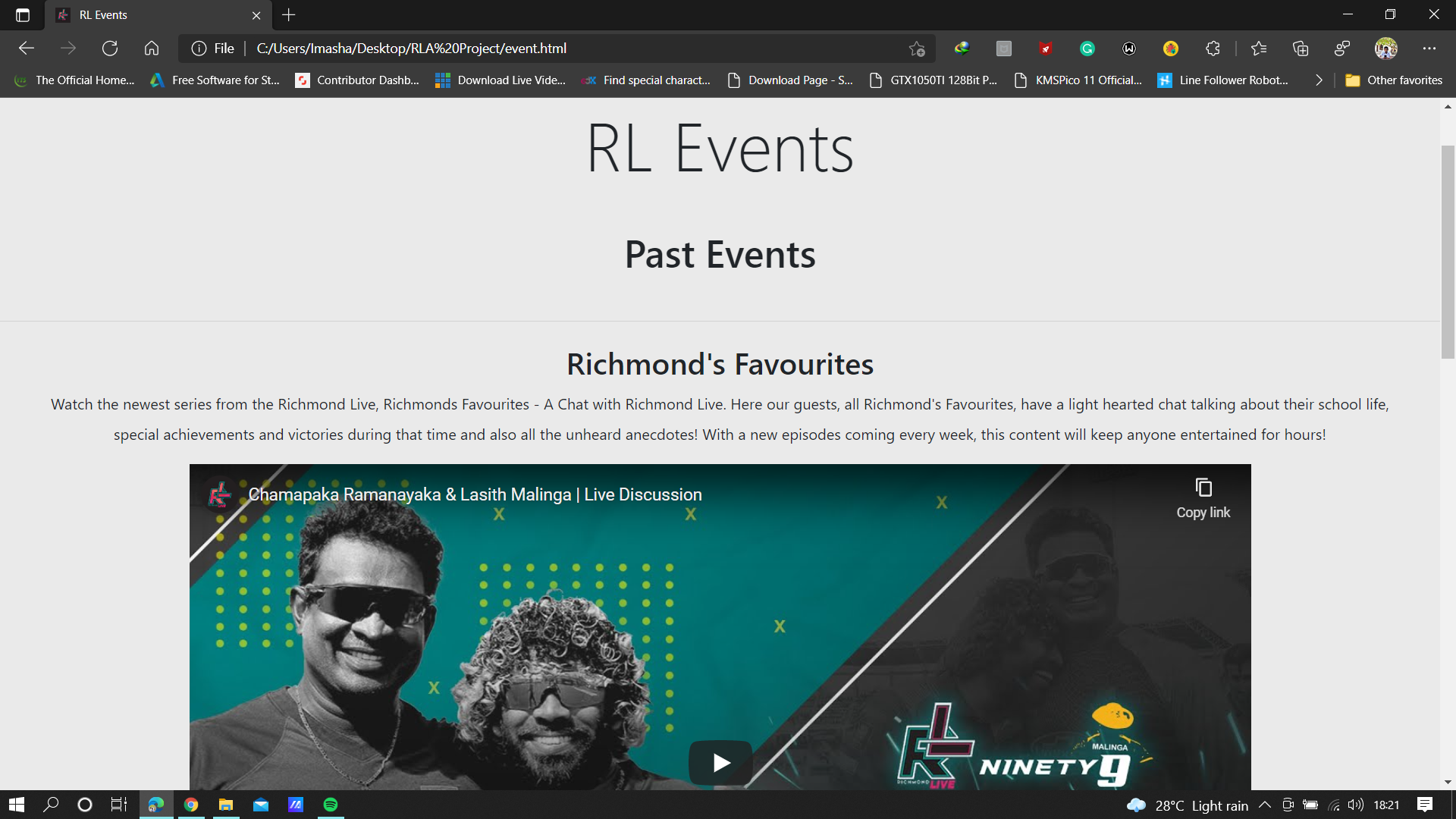 Workshop Page
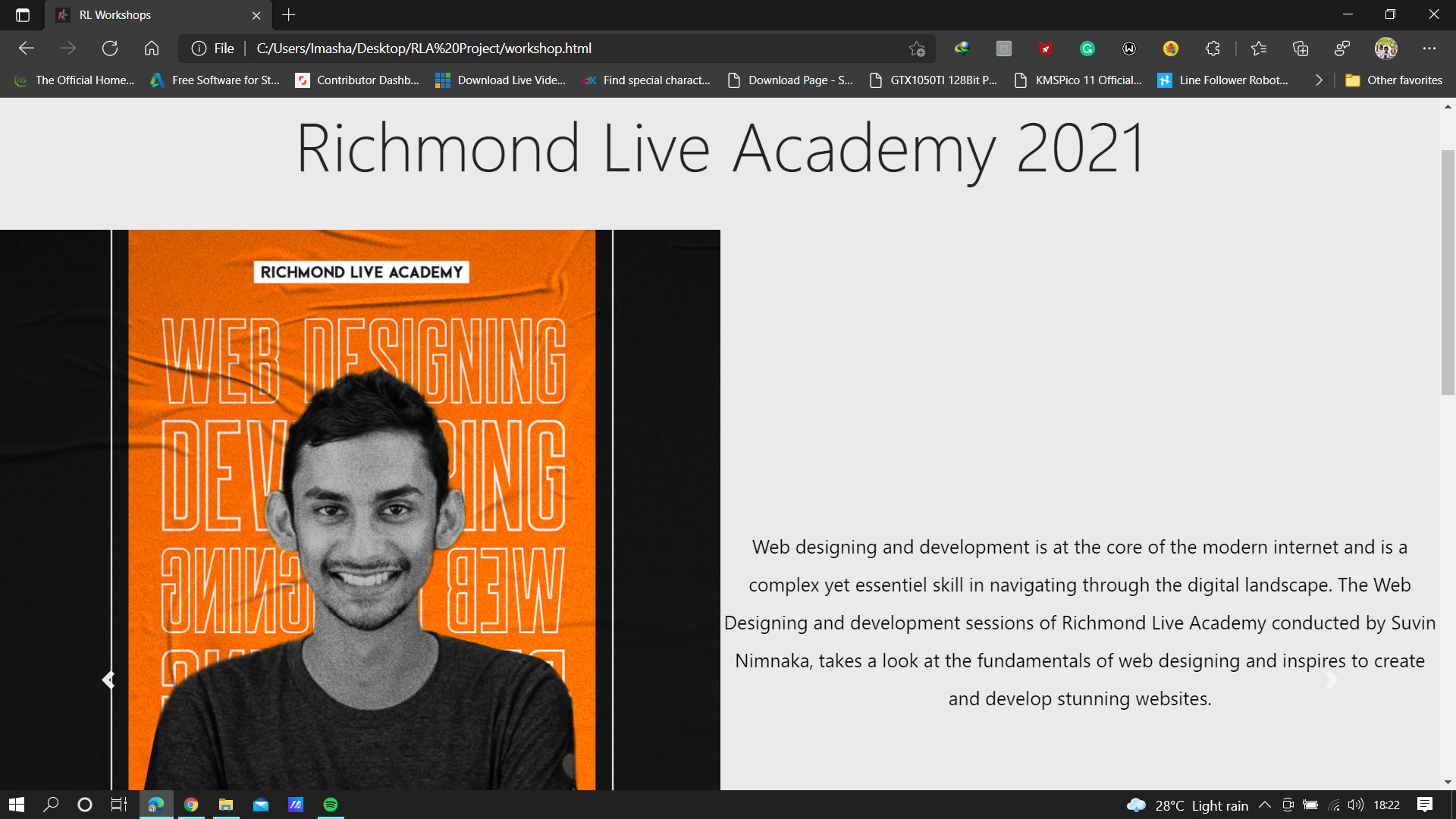 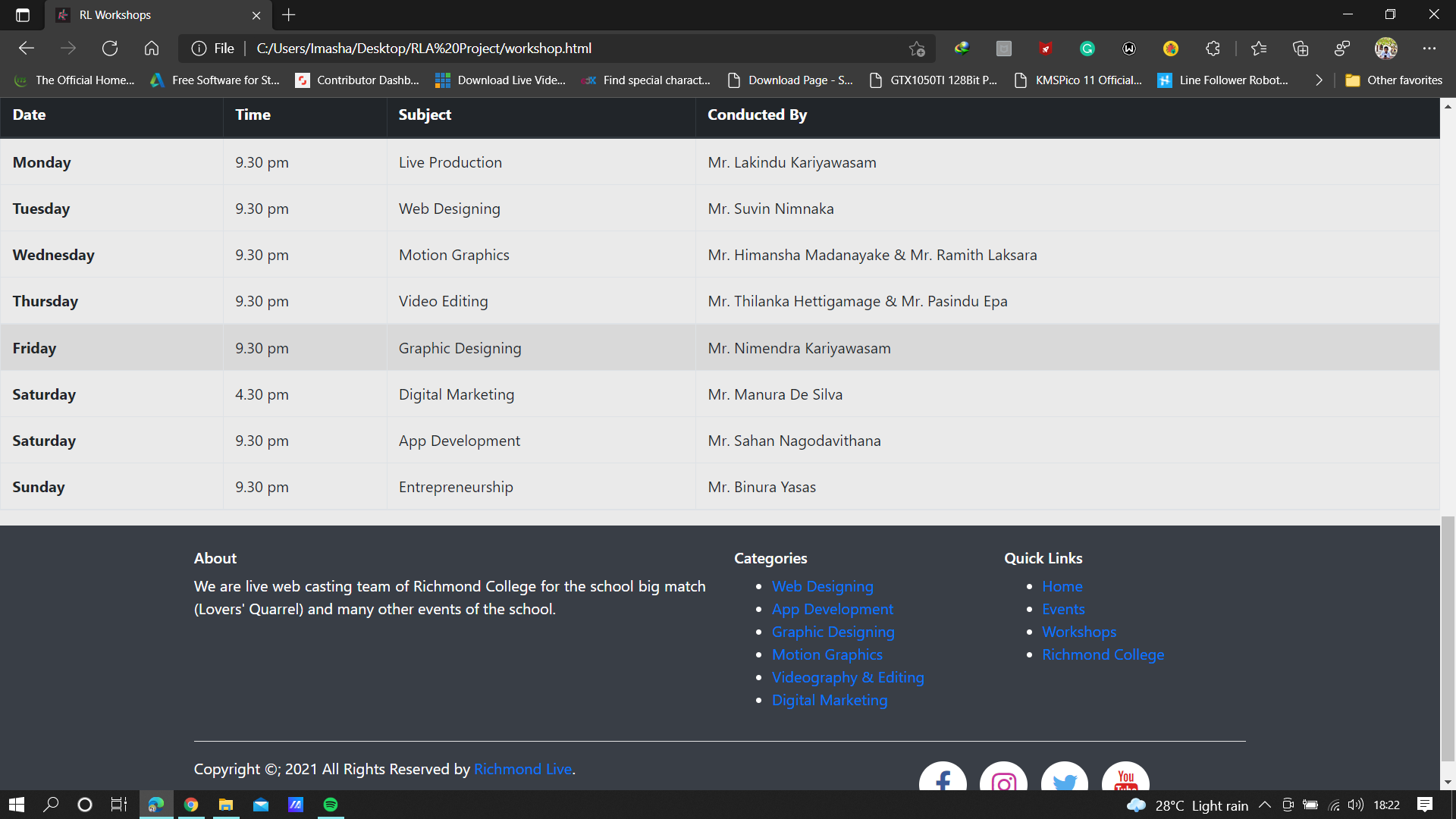 Recruiments Page
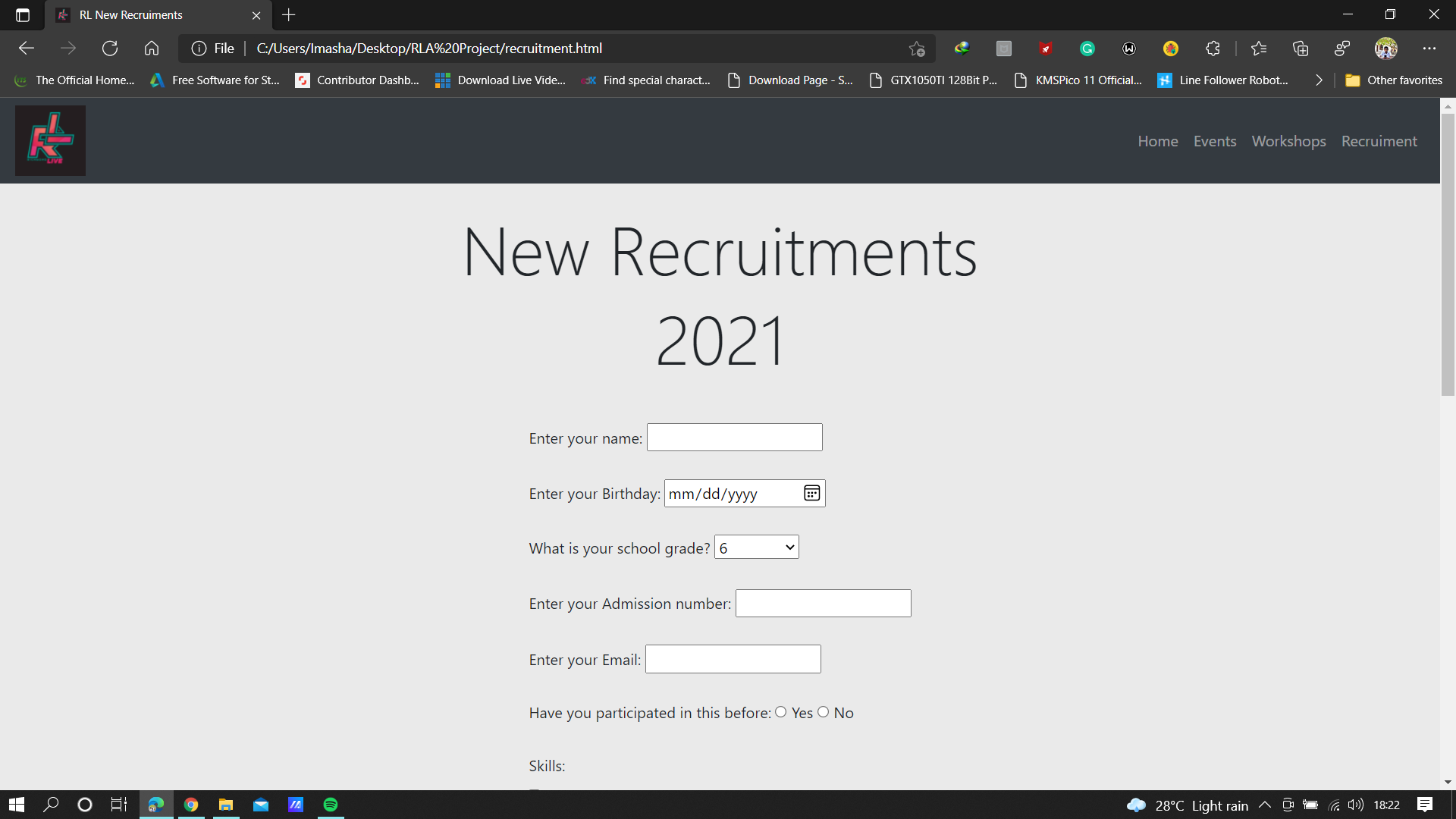 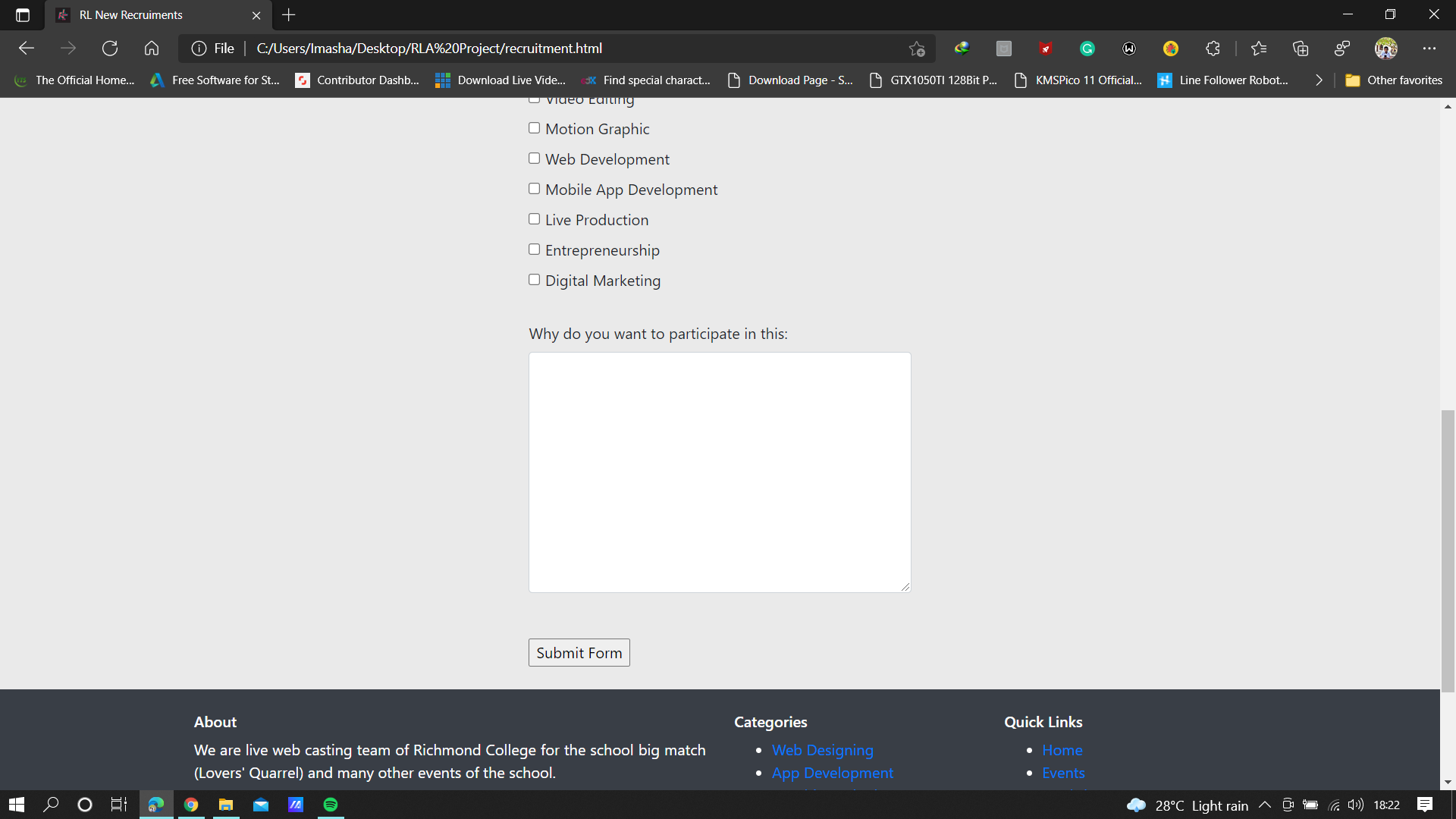 Mobile Responsive
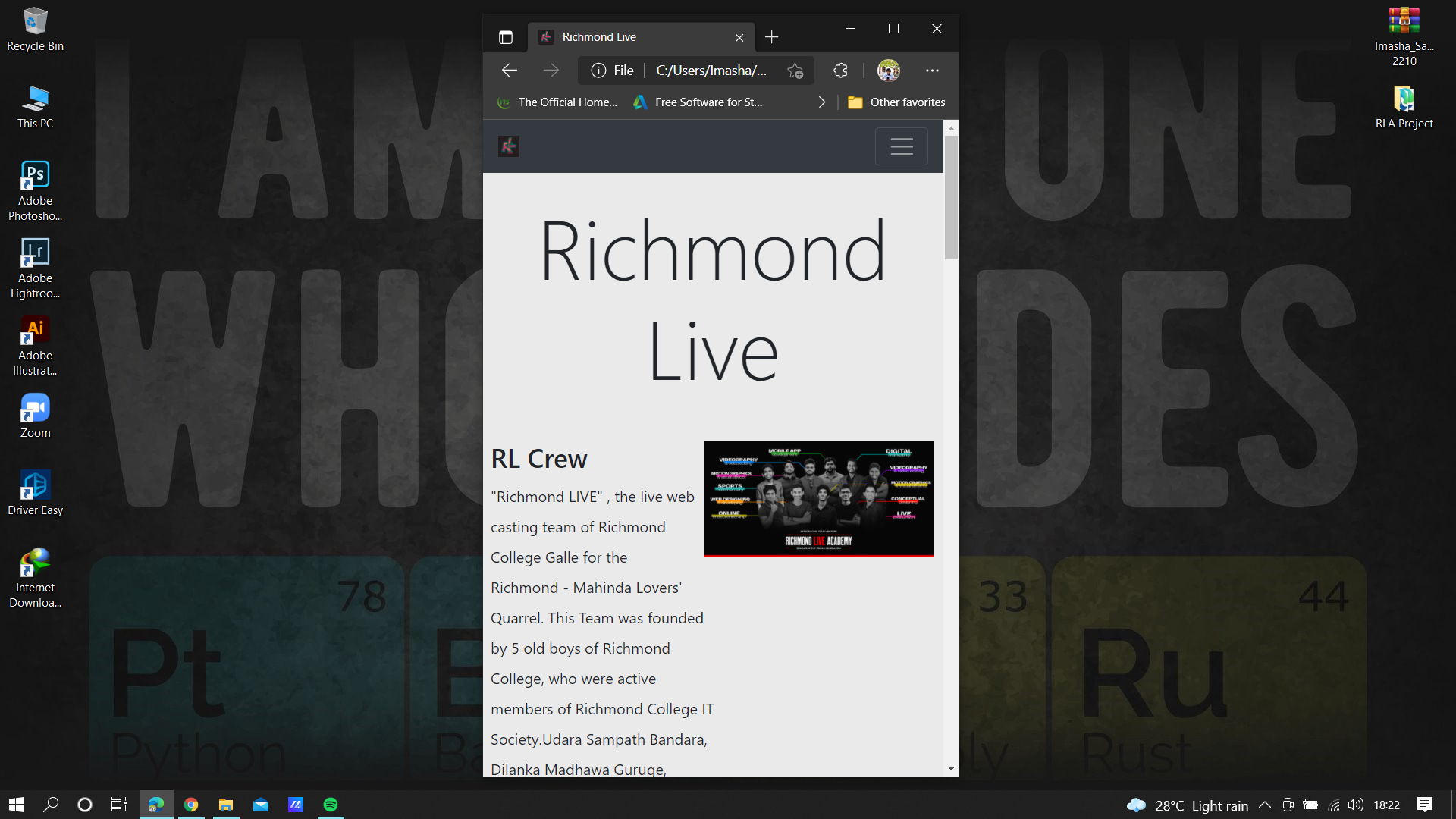 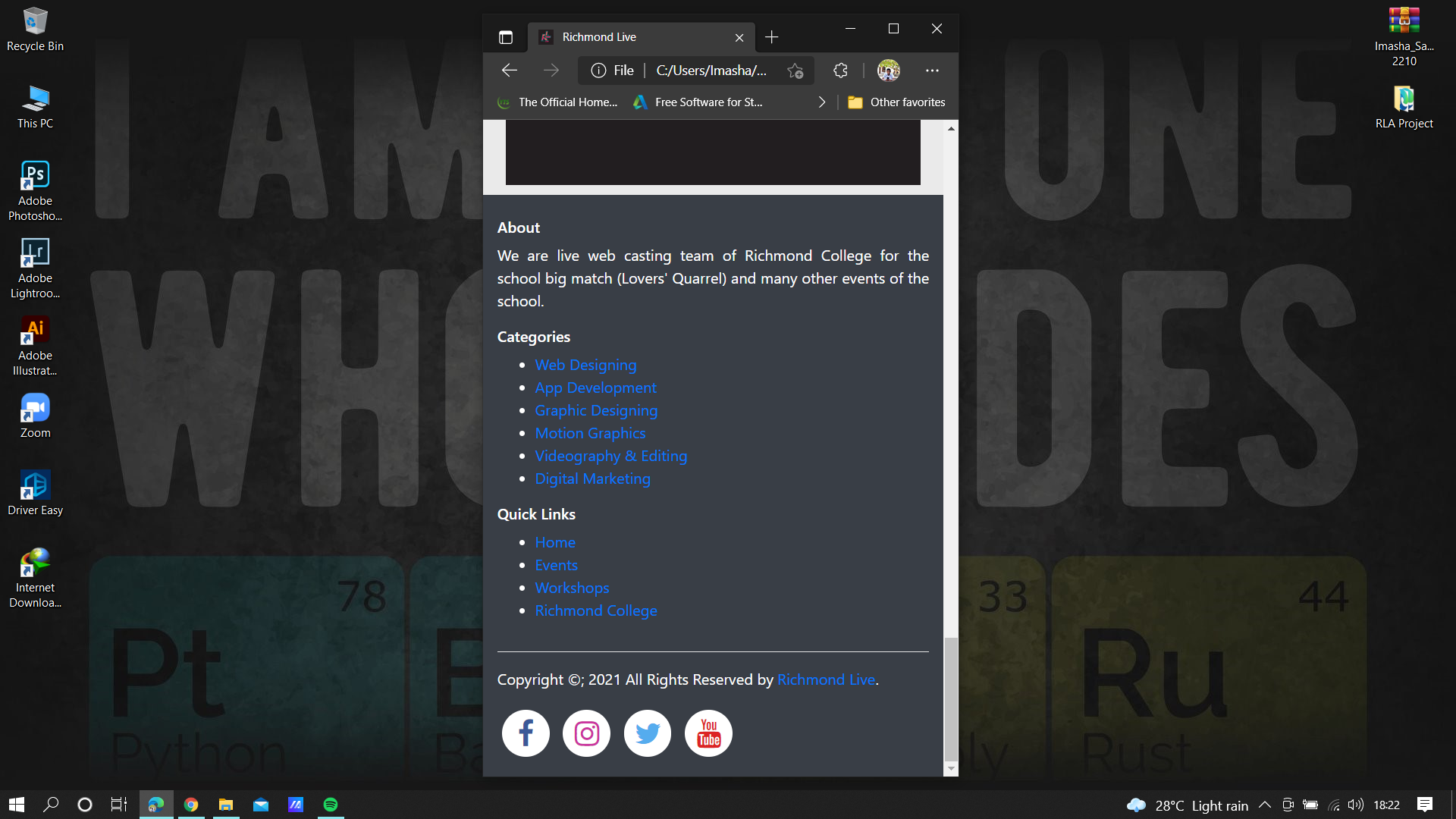 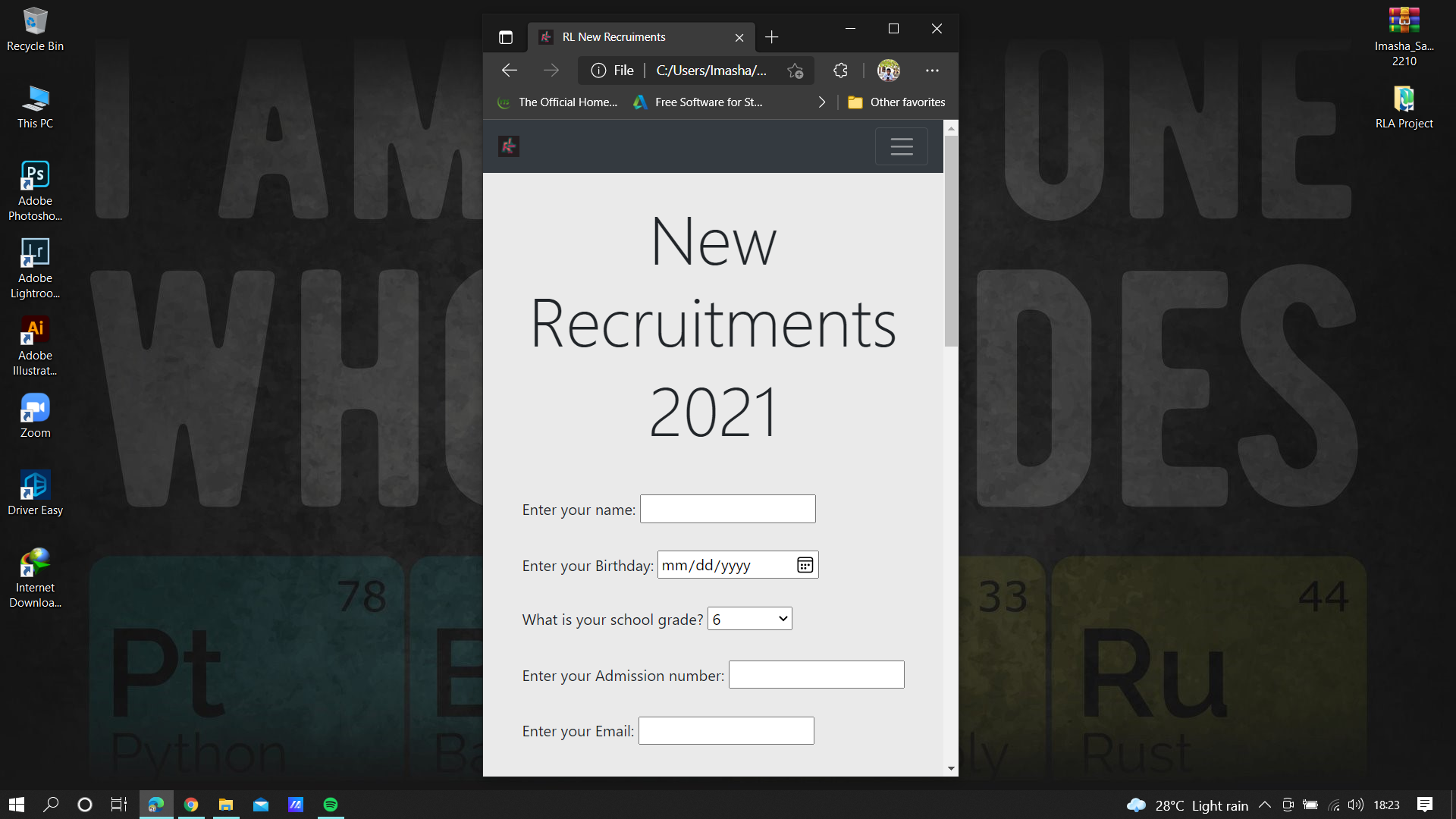 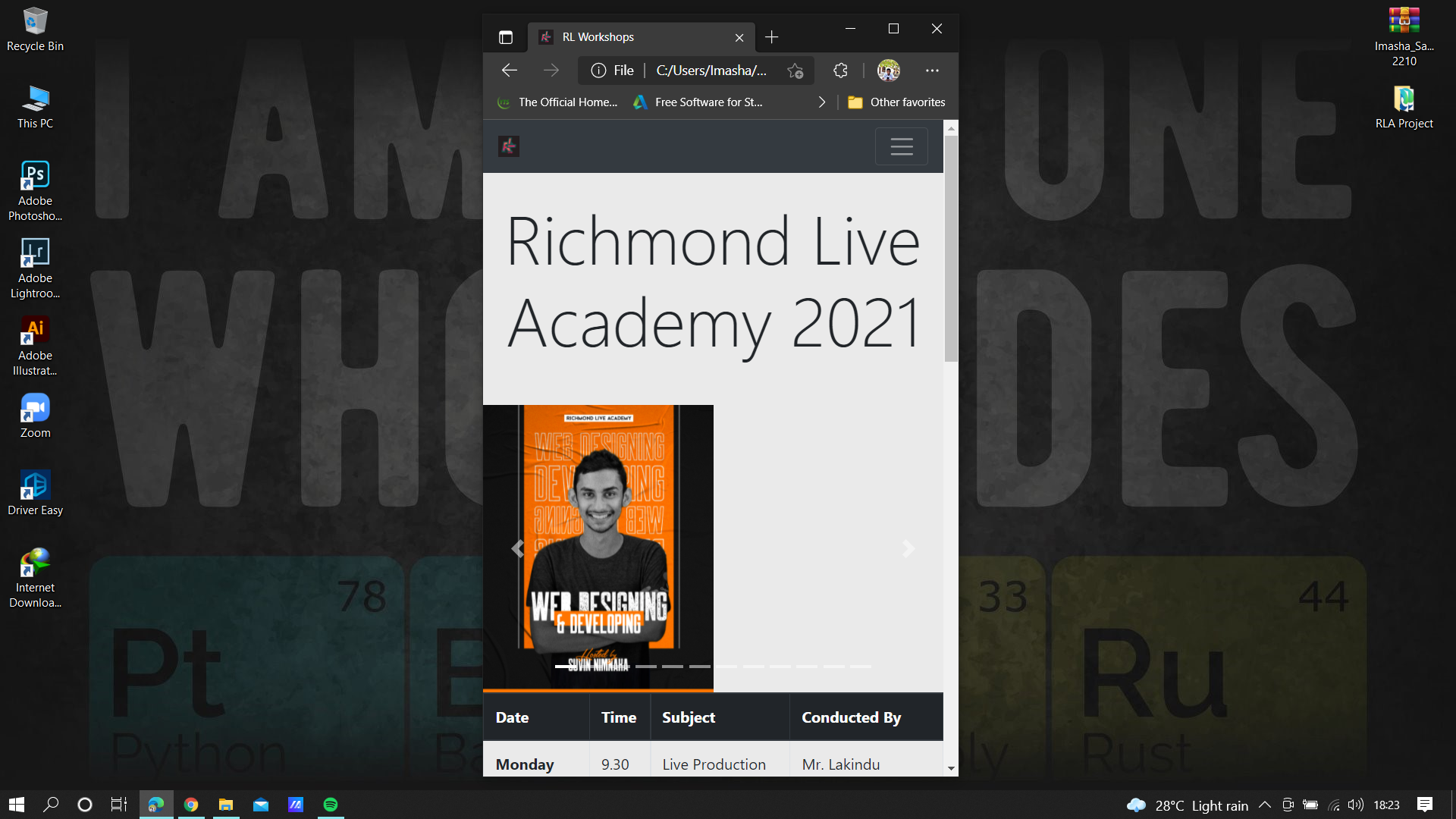 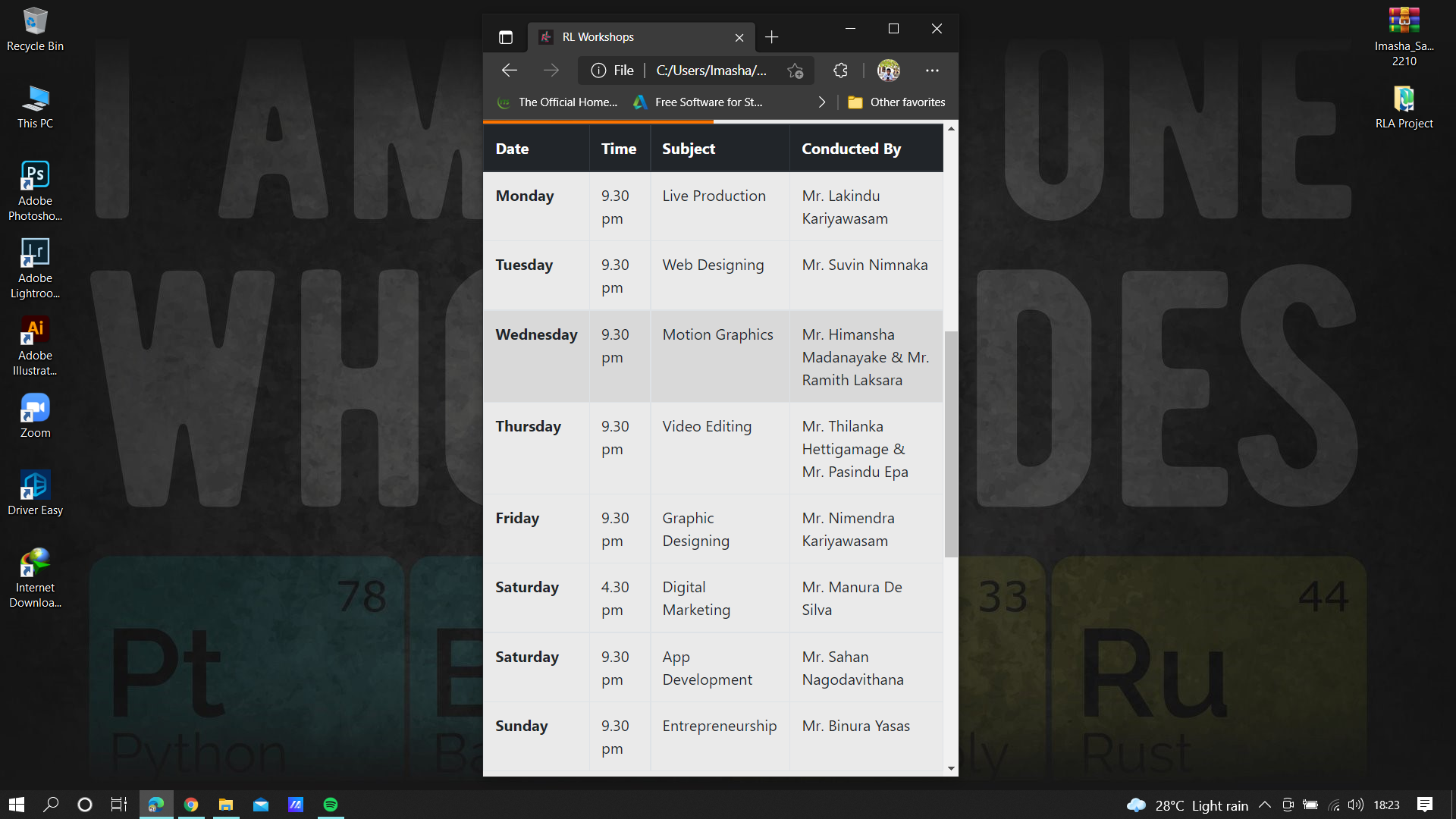 Thanks !!!